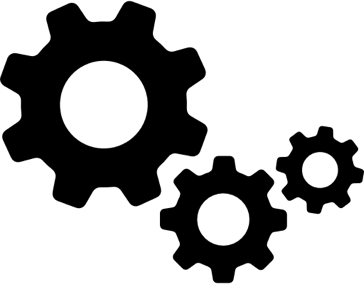 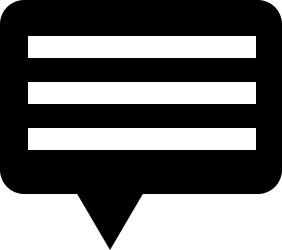 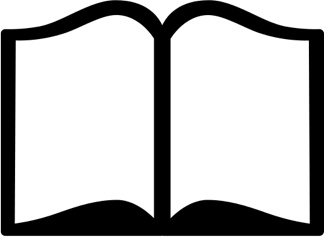 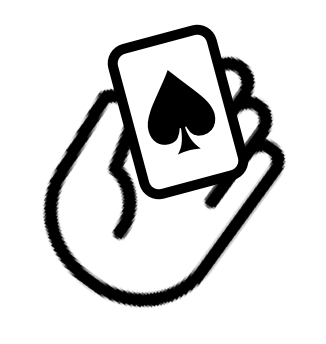 ORGANIZANDO
Un programa para jóvenes
PREPÁrate Para EL ÉXITO
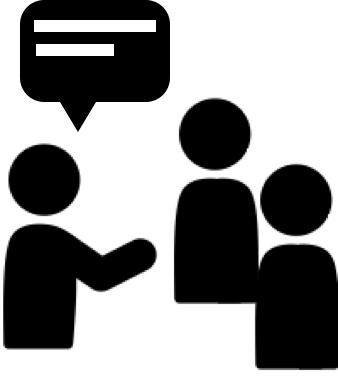 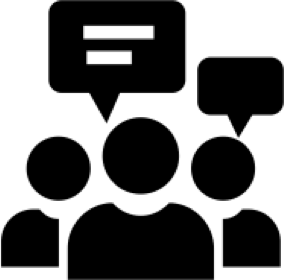 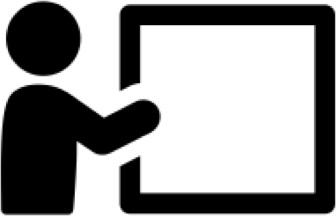 Patty Tucker
Octubre 2023
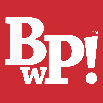 [Speaker Notes: Presentation slide for courses, classes, lectures et al.]
NUNCA OLVIDES
Se supone que jugar al bridge tiene que ser divertido.

¡Enseñar bridge TAMBIÉN se supone que tiene que ser divertido!
© 2021 Patty Tucker
[Speaker Notes: Beginning course details and/or books/materials needed for a class/project.]
Antes de empezar
¿Qué quieres lograr?
Asegúrate de que todos los involucrados tengan el mismo objetivo.  
Nuestro OBJETIVO era iniciar en el juego a miles de niños y darles una base que les permitiera jugar para toda la vida. 
Nuestra ESPERANZA era que algunos de ellos se sintieran tan cautivados, interesados y enamorados del Bridge como nosotros.
© 2021 Patty Tucker
© 2021 Patty Tucker
Antes de empezar
Asegúrate de que tu objetivo sea realista.  Comprende que no lo alcanzarás en una semana, un mes o (tal vez) un año.  
Estos programas necesitan tiempo para crear y desarrollar todo su potencial.
Sé consciente de que tendrás que hacer "prueba y error" varias veces y que te encontrarás con dificultades en el proceso.
© 2021 Patty Tucker
© 2021 Patty Tucker
Consideraciones organizativas
Organizar un programa:
Ubicación
Voluntarios
Material
Administración y Finanzas
Márketing
Profesorado
© 2021 Patty Tucker
© 2021 Patty Tucker
Consideraciones organizativas
Lugares para la enseñanza:
Escuelas
Iglesias
Centros de recreo 
Bibliotecas 
Clubs de Bridge
Locales de la asociación de propietarios
Clases de proximidad en un domicilio (tenga cuidado al intentar ésto debido a posibles problemas de responsabilidad)
© 2021 Patty Tucker
© 2021 Patty Tucker
ESCUELAS VS. CLUBS
VENTAJS Y DESVENTAJAS DE PROGRAMAS EN ESCUELAS VS. CLUBS
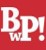 © 2021 Patty Tucker
Consideraciones organizativas
Otras consideraciones de ubicación:
¿Dónde vas a…
Almacenar el material?
Celebrar las reuniones?
Guardar los documentos?
Llevar a cabo las tareas financieras y administrativas?
© 2021 Patty Tucker
© 2021 Patty Tucker
Consideraciones organizativas
¿Cuál es tu base de voluntarios?  Necesitarás voluntarios para:
Encontrar, almacenar y mover material para las clases y las partidas
Organizar recaudaciones de fondos y/o recoger dinero
Promocionar tus clases
Crear listas de alumnos, organizar excursiones
Ayudar a los profesores en las aulas
¡Miles de otras cosas en las que no habías pensado!
© 2021 Patty Tucker
© 2021 Patty Tucker
Consideraciones organizativas
Materiales:
Material didáctico: libros, cartas, estuches, cajas de subastas, tapetes, soportes para cartas
Aperitivos 
Hojas de registro con información de contactos, información de los padres
© 2021 Patty Tucker
© 2021 Patty Tucker
Consideraciones organizativas
Administración:
¿Eres una organización sin ánimo de lucro?  Qué pasos legales deben seguirse.
¿Quién es el responsable de reportar tus ingresos y gastos?
¿Quién paga a tus profesores?  ¿Quién pide el material?  ¿Quién está a cargo de las obligaciones contractuales?
© 2021 Patty Tucker
© 2021 Patty Tucker
Consideraciones organizativas
Finanzas:
¿Vas a pagar a tus profesores?
¿Vas a pagar a un organizador?
¿Quién paga los gastos de viajes?
¿Quién paga los aperitivos?
¿Necesitas comprar material?
¿Vas a cobrar a tus alumnos?  Si es así, ¿qué cubrirán esas tarifas?
© 2021 Patty Tucker
© 2021 Patty Tucker
Consideraciones organizativas
Márketing:
¿Tienes un nombre, un logotipo, una página web, un número de teléfono, una dirección de correo electrónico?
¿Cómo anunciarás tus clases y/o disponibilidad?
¿Quién tomará fotos?  ¿Creará folletos?  ¿Hará carteles?  
¿Quién creará y mantendrá tu página web?
¿Quién mantendrá tu base de datos?  ¿Cómo te pondrás en contacto con los jugadores?
© 2021 Patty Tucker
© 2021 Patty Tucker
Consideraciones organizativas
Profesorado:
¿Qué experiencia o credenciales necesitará?
¿Quién supervisará su rendimiento?  
¿Pedirás que tus maestros sean evaluados por una agencia gubernamental?
¿Vas a enseñar con un equipo de profesores o con un profesor por clase?
¿Tienes voluntarios para ayudar a tus profesores?
¿Se les paga a tus maestros? ¿Tienes un contrato?
© 2021 Patty Tucker
© 2021 Patty Tucker
RECURSOS
¡No reinventes la rueda!  Hay varios recursos disponibles para ayudarte con tu programa para jóvenes.  Aquí hay algunos con los cuales ya estoy familiarizado:
Jump Start Bridge www.jumpstartbridge.org
ACBL www.acbl.org
Bridge Teachers for Youth  www.btfy.org
© 2021 Patty Tucker
Acerca de Patty Tucker
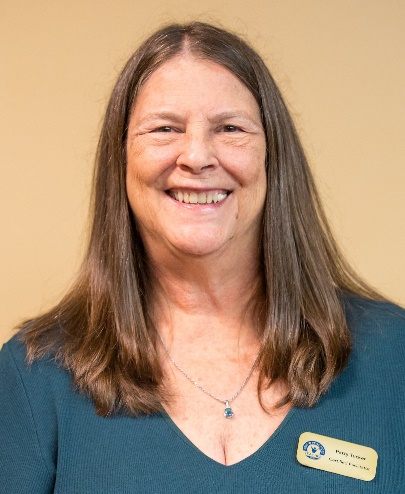 Presidenta y Fundadora de Atlanta Junior Bridge
ACBL Hall of Fame, Premio Blackwood
ACBL Best Practices Certified Teacher/Trainer
ACBL Online Teacher Certification
American Bridge Teachers’ Association (ABTA) Master Teacher y Ex Presidenta
ACBL Grand Life Master
ACBL Honorary Member 2016
ACBL Goodwill Member of the Year 2011
© 2021 Patty Tucker